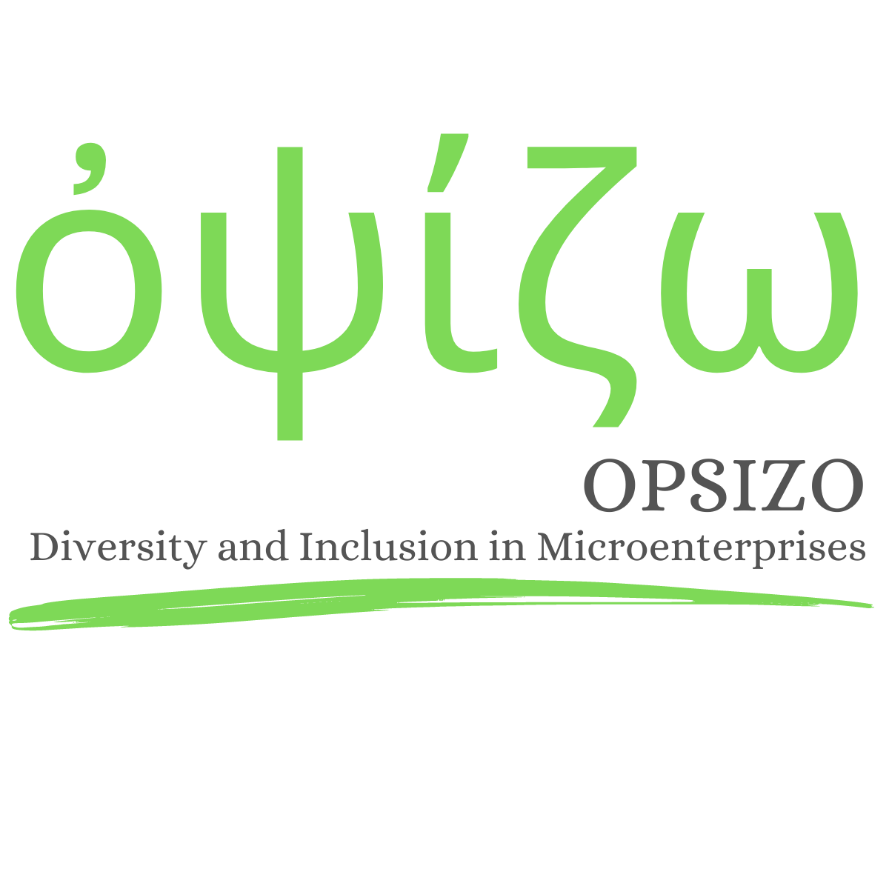 ὀψίζω Suite

Herramientas para apoyar la autoeficacia y la autodeterminación
Autor: LWL
Diversity & Inclusion in Microenterprise
2022-1-IT01-KA220-VET-000088750
https://opsizo.eu/index.php
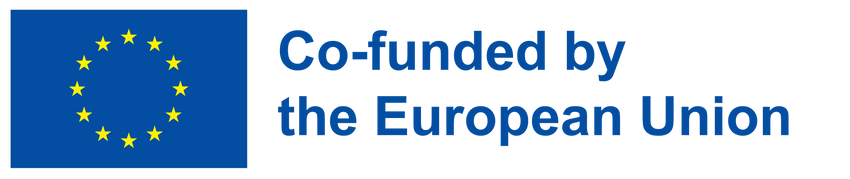 El apoyo de la Comisión Europea a la producción de esta publicación no constituye una aprobación de los contenidos, que reflejan únicamente los puntos de vista de los autores, y la Comisión no puede ser considerada responsable del uso que pueda hacerse de la información contenida en ella.
Descripción legal — Licencias Creative Commons:  Los materiales publicados en el sitio web del proyecto Opsizo están clasificados como Recursos Educativos Abiertos (REA) y pueden ser libremente (sin permiso de sus creadores):  descargado, utilizado, reutilizado, copiado, adaptado y compartido por los usuarios, con información sobre la fuente de su origen.
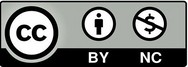 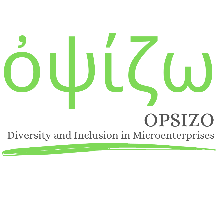 Autoeficacia y autodeterminación en el lugar de trabajo
No se puede subestimar la importancia de los altos niveles de autoeficacia y autodeterminación en el lugar de trabajo.  Constituyen un elemento importante para lograr las tareas y los resultados relacionados con los objetivos, y los/as gerentes deben emplear estrategias clave para garantizar que se desarrollen y mantengan los niveles.
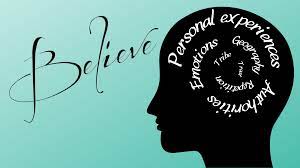 El apoyo de la Comisión Europea a la producción de esta publicación no constituye una aprobación de los contenidos, que reflejan únicamente los puntos de vista de los autores, y la Comisión no puede ser considerada responsable del uso que pueda hacerse de la información contenida en ella.
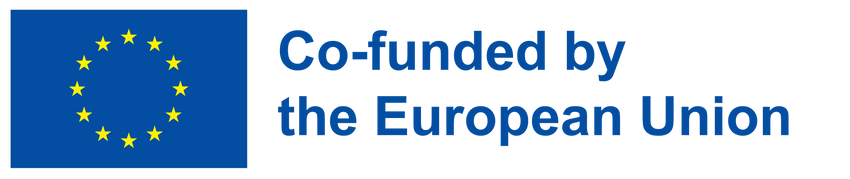 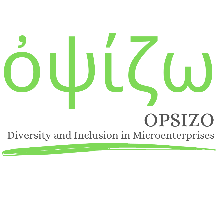 ¿Por qué importa la autoeficacia y la autodeterminación?
Importan porque fomentan buenos pensamientos sobre uno mismo/a, sentirse autoeficaces ayuda a las personas a sentirse y funcionar mejor. También contribuyen a un sentido interno de fuerza y competencia, además de ser un componente crucial del trabajo a distancia. 
Para asegurarse de que los/as empleados/as se sientan bien, poderosos/as, capaces, menos aprensivos/as y que puedan seguir adelante en la vida, es psicológicamente necesario trabajar para aumentar la confianza en las habilidades de uno/a para abordar los problemas, tanto dentro como fuera del lugar de trabajo. Uno de los muchos activadores de experiencia que mejoran la experiencia de los/as empleados/as, la autoeficacia y la autodeterminación en el lugar de trabajo son significativos y fuertes.
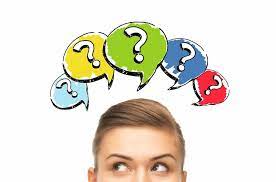 El apoyo de la Comisión Europea a la producción de esta publicación no constituye una aprobación de los contenidos, que reflejan únicamente los puntos de vista de los autores, y la Comisión no puede ser considerada responsable del uso que pueda hacerse de la información contenida en ella.
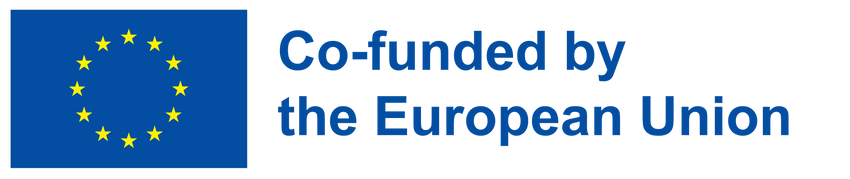 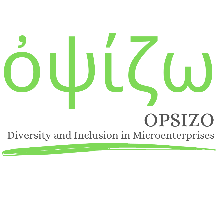 Guía paso a paso para gerentes — Soporte
Revisar tu sistema de soporte y supervisión actual en tu lugar de trabajo.
Asegurar reuniones periódicas individuales y de equipo
Documentar todas las acciones
Dar y alentar la retroalimentación — asegúrese de que es claro y conciso
Elogiar los logros
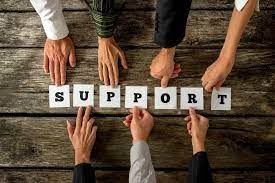 El apoyo de la Comisión Europea a la producción de esta publicación no constituye una aprobación de los contenidos, que reflejan únicamente los puntos de vista de los autores, y la Comisión no puede ser considerada responsable del uso que pueda hacerse de la información contenida en ella.
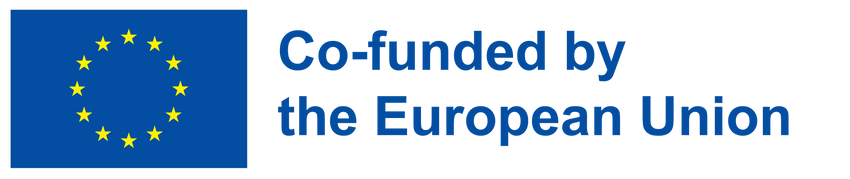 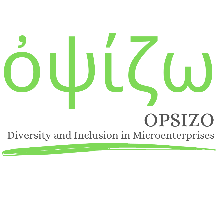 Guía paso a paso para gerentes — Formación
2. Revisa tus oportunidades de capacitación y CPD en tu lugar de trabajo.
Llevar a cabo una auditoría de capacitación para equipos y roles relevantes
Identificar las lagunas en materia de habilidades
Fomentar la participación en la formación pertinente y en la DPC
Realizar un seguimiento del progreso de la formación
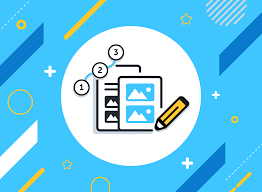 El apoyo de la Comisión Europea a la producción de esta publicación no constituye una aprobación de los contenidos, que reflejan únicamente los puntos de vista de los autores, y la Comisión no puede ser considerada responsable del uso que pueda hacerse de la información contenida en ella.
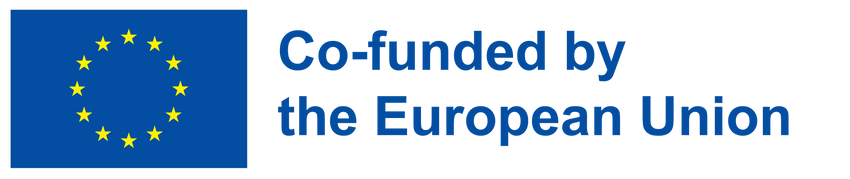 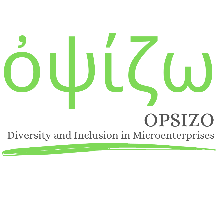 Guía paso a paso para gerentes — Mentoring
3. Establecer un programa de tutoría
Crear modelos a seguir en tu organización: desempeñan un papel vital en la construcción de la autoeficacia y la autodeterminación.
Establecer un tiempo y un espacio dedicados para las reuniones de mentores/as
Proporcionar capacitación y apoyo a los/as mentores/as
Construir esto en su función de recursos humanos
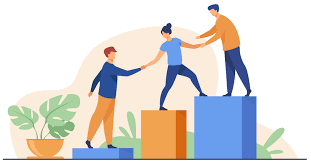 El apoyo de la Comisión Europea a la producción de esta publicación no constituye una aprobación de los contenidos, que reflejan únicamente los puntos de vista de los autores, y la Comisión no puede ser considerada responsable del uso que pueda hacerse de la información contenida en ella.
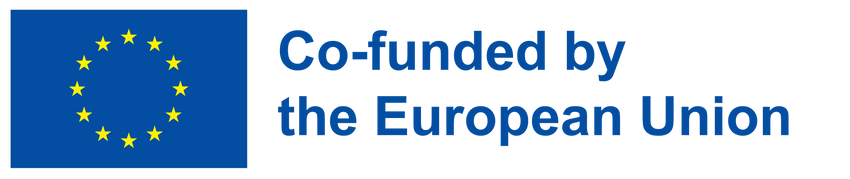 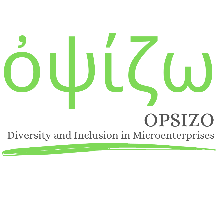 Guía paso a paso para gerentes — Reward
4. Establecer un programa de reconocimiento y recompensa
Proporcionar elogios cuando una tarea se completa a un alto estándar
Considerar el reconocimiento público, por ejemplo, el correo electrónico de toda la empresa
Establecer una estructura de bonificación/recompensa para personas de alto rendimiento cuando proceda
¡Dile gracias!
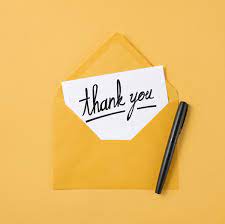 El apoyo de la Comisión Europea a la producción de esta publicación no constituye una aprobación de los contenidos, que reflejan únicamente los puntos de vista de los autores, y la Comisión no puede ser considerada responsable del uso que pueda hacerse de la información contenida en ella.
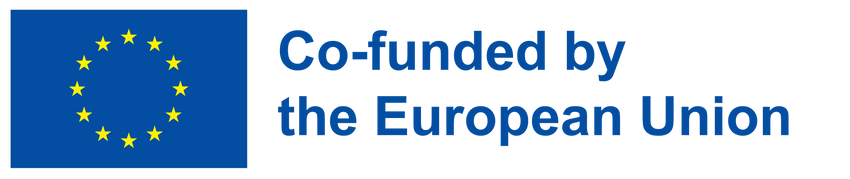 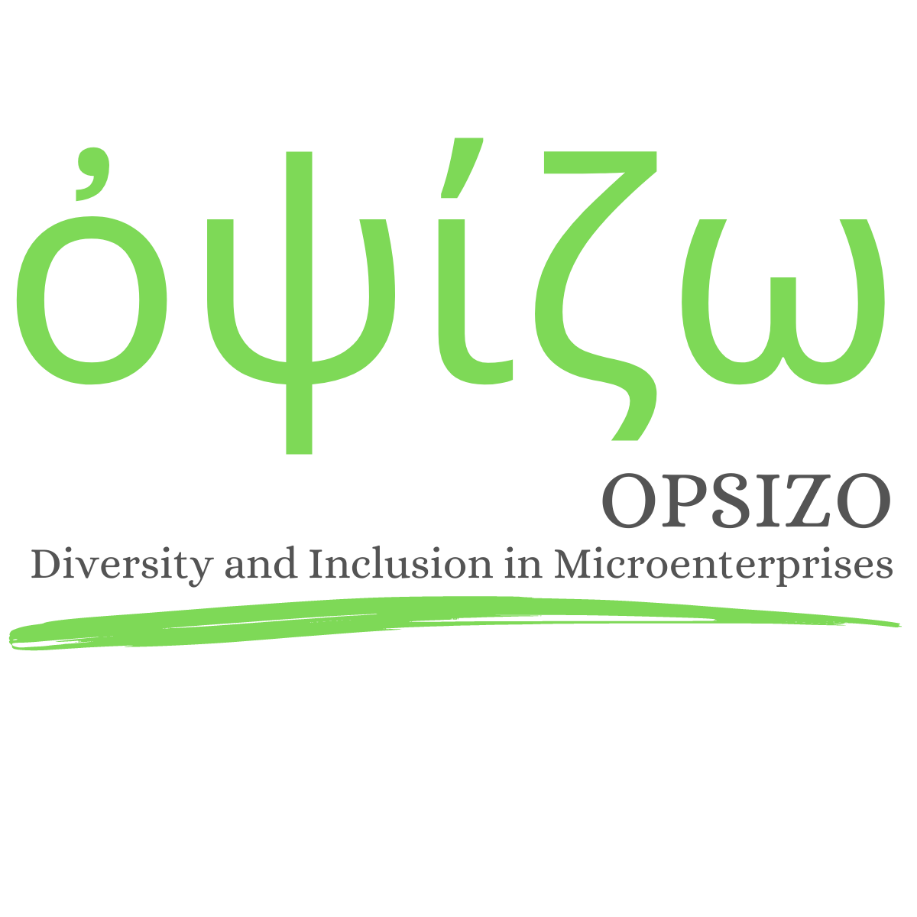 GRACIAS
Continúa tu formación en: https://opsizo.eu/index.php
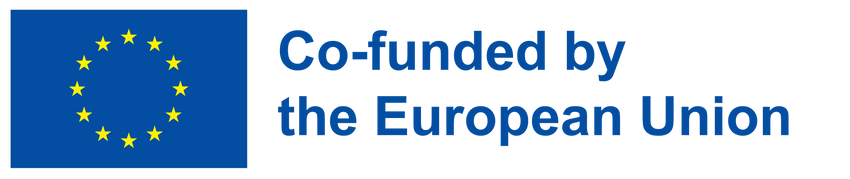 El apoyo de la Comisión Europea a la producción de esta publicación no constituye una aprobación de los contenidos, que reflejan únicamente los puntos de vista de los autores, y la Comisión no puede ser considerada responsable del uso que pueda hacerse de la información contenida en ella.
Descripción legal — Licencias Creative Commons:  Los materiales publicados en el sitio web del proyecto Opsizo están clasificados como Recursos Educativos Abiertos (REA) y pueden ser libremente (sin permiso de sus creadores):  descargado, utilizado, reutilizado, copiado, adaptado y compartido por los usuarios, con información sobre la fuente de su origen.
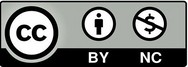